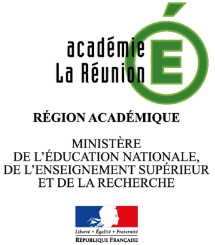 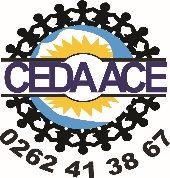 Concours de calcul rapide
Quart de finale

Année scolaire 2017-2018
Présentation du diaporama
Le présent diaporama va permettre aux élèves de prendre connaissance des six activités mentales proposées dans le cadre de l’épreuve.
Les activités proposées sont de difficulté progressive (40 s de recherche pour les deux premières, 50 s de recherche pour les deux suivantes, 1 min pour les deux dernières).
Attention, les diapositives contenant les activités mentales ne s’afficheront donc que sur une durée limitée !
Le brouillon est autorisé et les élèves doivent inscrire leur réponse sur le document prévu dans le temps imparti.
Première activité mentale
Durée : 40 secondes
1ère activité mentale
Trouve le nombre manquant :
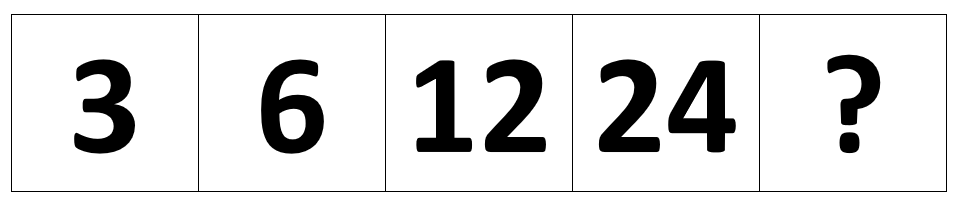 Deuxième activité mentale
Durée : 40 secondes
2e activité mentale
Arrivé à Mont-Vert les Bas, combien de kilomètres me reste-t-il à parcourir pour arriver à Saint-Pierre ?
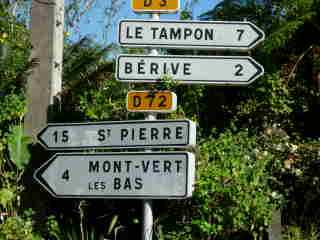 Troisième activité mentale
Durée : 50 secondes
3e activité mentale
Combien y a-t-il d’élèves non nageurs en tout ?
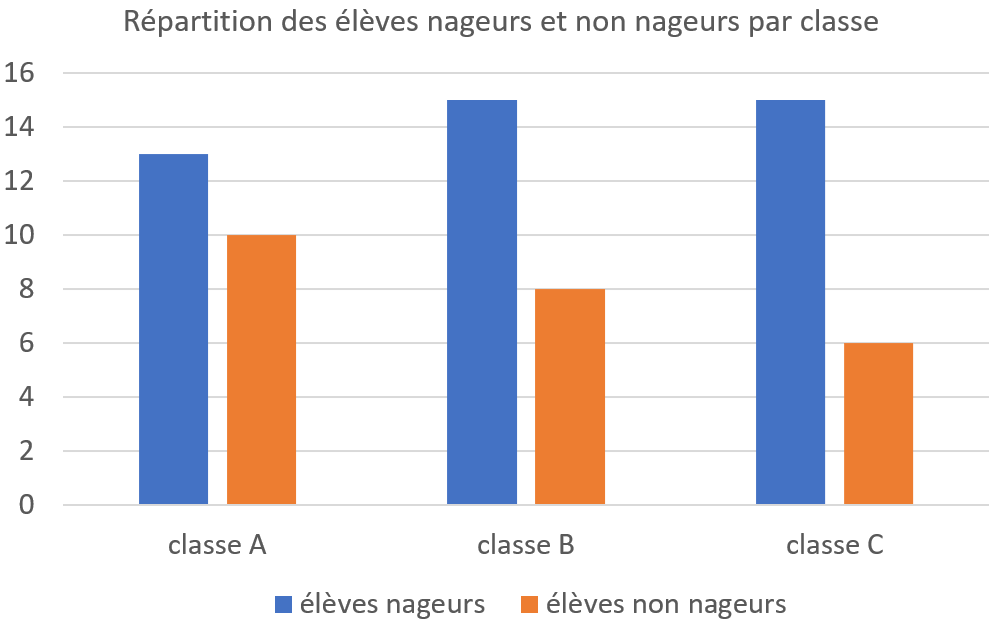 Quatrième activité mentale
Durée : 50 secondes
4e activité mentale
Si Paul mange trois dixièmes de cette tablette de chocolat, combien de carrés de chocolat va-t-il rester ?
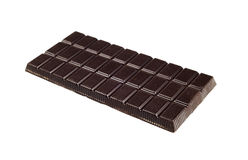 Cinquième activité mentale
Durée : 1 minute
5e activité mentale
Combien pèse Lisa ?
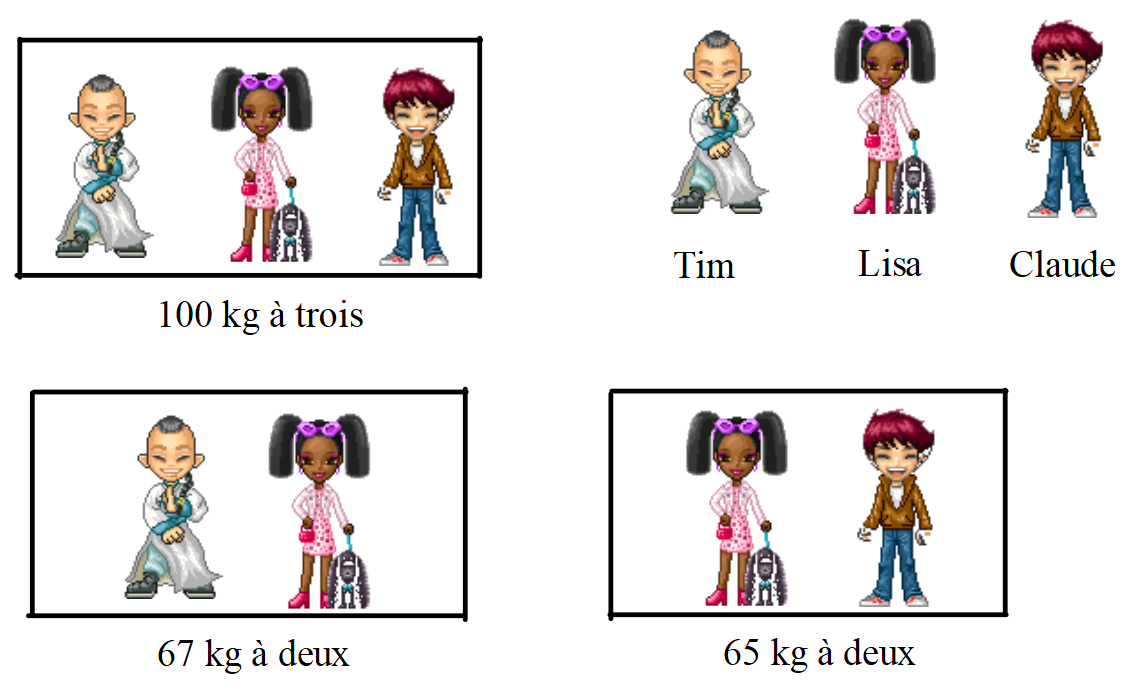 Sixième activité mentale
Durée : 1 minute
6e activité mentale
Quelle est l’aire de cette figure en unités d’aire ?
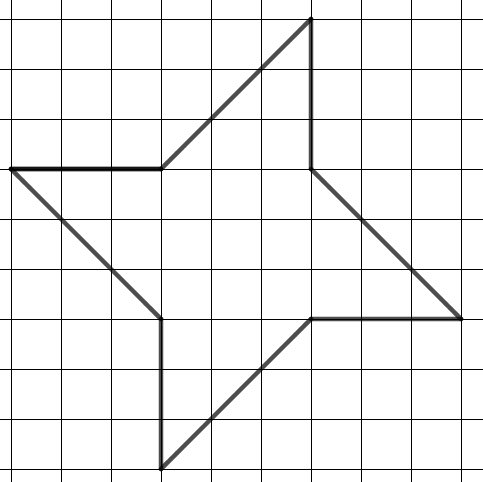 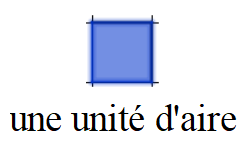 Fin de l’épreuve
Merci de votre participation !